Contract Management Reporting System (CMR) Guidelines for Consultant Payments
January 2024
First Step…
Complete and submit a CMR Access Request Form.

This form can be found on the State University Construction Fund (SUCF) Website www.sucf.suny.edu  under Resources / Forms / CMR Access Request Form (Contractor and Consultant)
 
If you haven’t already submitted this form, please contact your Fund Coordinator.


The next slide will show you the payment process overview.
Payment Process Overview
Enter Payment Information
Electronic Submission
Print,
Sign, and Email Certification Form
SUCF Approval
OSC  Approval and Payment
4
5
3
1
2
Important Items to Remember…
As CMR is supported by a web browser, it is important that you save your data often, in case your session times out.

At the top of all CMR screens, you will see specific information about your contract.

To navigate to a previous screen in CMR, you can use the “back” button at the bottom of each screen (do not use the internet browser’s back button).
Accessing CMR to Enter a Payment Application
1
Go to www.sucf.suny.edu 


2.  At the top right of the home screen click on “Partner Login”




3. Enter the User Name and Password provided to you

       You should have received your own, personal, User Name and Password.
2
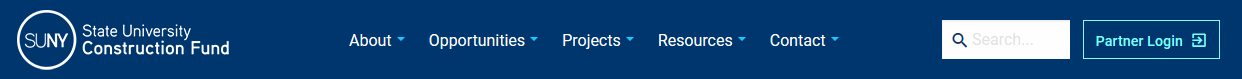 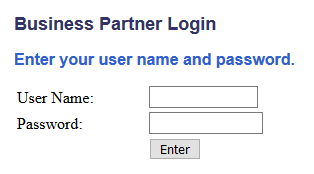 3
Accessing CMR to Enter a Payment Application
4.  Select “Contract Management Reporting Menu” from the application menu. 






You are now ready to enter your payment application.  On the Contract Management Reporting Menu select:
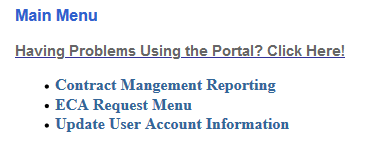 4
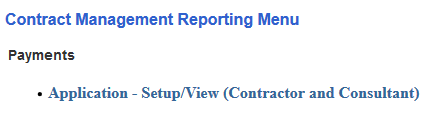 5
Adding a New Payment Application
6.   You can select the Contract Number you are working with and “Add Request 	for Payment” OR if this is the first payment, you will need to “Add People for 	Payment”.
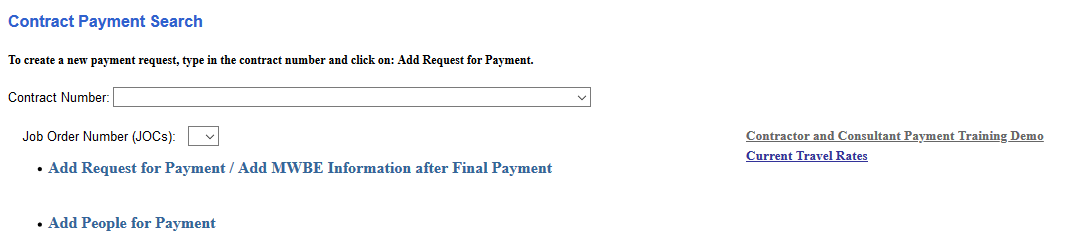 Adding Staff
In the first blank row, enter the first and last name and the person’s title.

From the drop down under “Company” choose the proper firm.  The list should include the prime consultant and all approved subconsultants.

If the person is a Principal of the prime consultant, please check the Principal Box.

If you need to add more names click on the “New Person” button.

After adding all staff, click on the Save Button at the bottom of the screen.

When all staff is added, click the back button and choose “Add Request for Payment”.
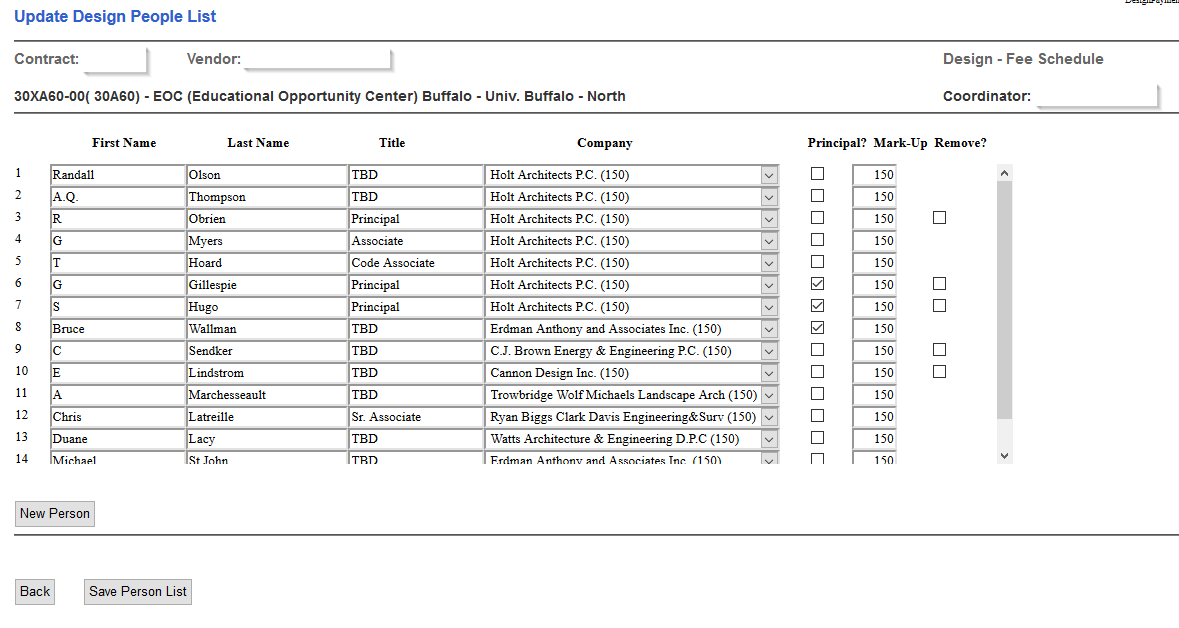 3
1
2
If a subcontractor is not listed, then they are not approved and you should contact your coordinator.
4
5
All Staff, including subconsultants should be entered if you are billing 
for fees based on direct labor rates or requesting travel reimbursement.
6
You may go back to this screen at any time to add new staff.
Basic Data Tab
If this is your final payment, check the “Final Payment” box.
The “Current Application Work Thru Date” is the last date that all work was completed on this payment request.
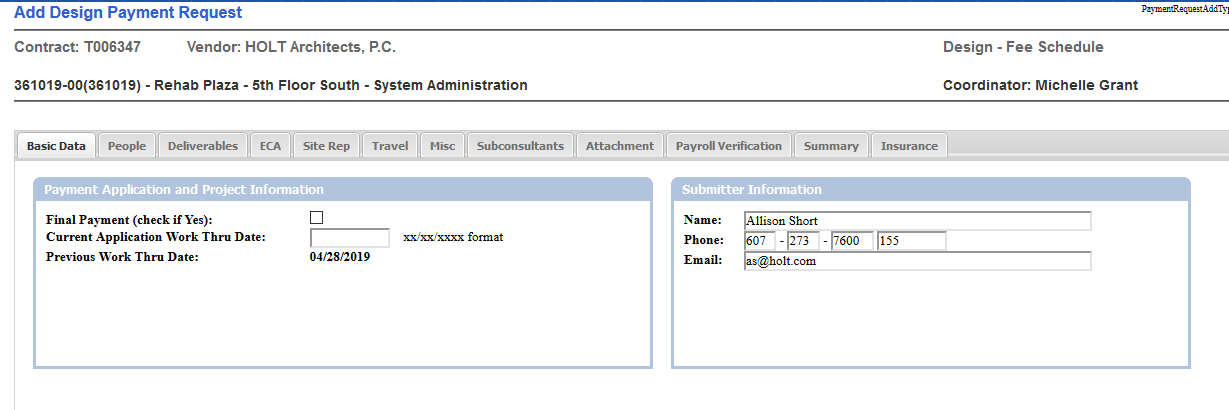 1
2
Deliverables Tab
Depending on the specific “Payment for Services” section of your Contract, the Deliverables Tab will display the necessary information for you to submit a request for the payment of fees.
Fee Schedule
Director Labor Plus Markup
Lump Sum
Your contract will reimburse you for fees based on either a fee schedule, 
direct labor times an overhead multiplier, or on a percentage of work completed.
Deliverables Tab / Based on Fee Schedule
For contracts based on a fee schedule, CMR will display the cost estimates and the calculated fees based on those estimates.  There is a fee schedule in the back of your contract which will also list the project complexity factor.

The basis for the cost estimate will be shown next to the cost estimate.  An Approved Phase box will be checked if the Fund has approved the phase submission.

Next to the project number will be information about the phases and the status of the related construction contract.  If design phases are combined you must bill the same percentage for all the combined phases.

Prior to the Construction Administration Phase, you may not bill more than 95% for a given phase until the phase or combined phases have been approved.  During Construction Administration you may submit progress payment requests up to 96% until the construction contract is paid in full.  Progress payments will be paid based on the percentage of construction work complete.

Breakout construction projects will be listed below the parent project.
Deliverables Tab Example On Next Slide
Deliverables Tab / Based on Fee Schedule
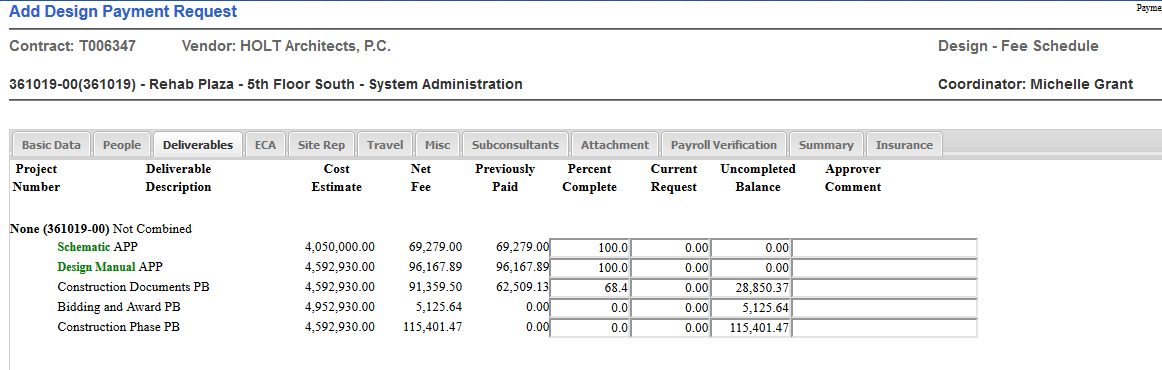 Deliverables Tab Example
Fees Based on Direct Labor Plus Mark-Up
Direct Labor should be entered into CMR using the gross pay rate prior to overhead markup.

First select the person from the drop down menu and enter the Start and End Dates of the period worked.
Then enter the direct labor rate and the number of hours worked.
Enter the Start and End Dates of period being billed.
Markup and Overhead Rates are specifically identified in your contract and will be already loaded into the payment system.  If the rates for the prime consultant or any sub consultants are not correct, please contact the Fund.
To add multiple staff, click on the “new person” button.
Any comments regarding this item can be added here.
** Certified Payroll Registers are required for Proof of Rate, and Proof of Hours is required on your letterhead.
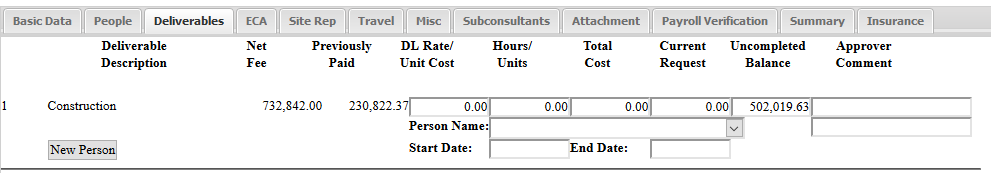 2
1
5
6
3
Fees Based on Lump Sum
If a contract is based on a percentage of the work completed and approved by the Fund, CMR will display one or more deliverables and the related lump sum amount.
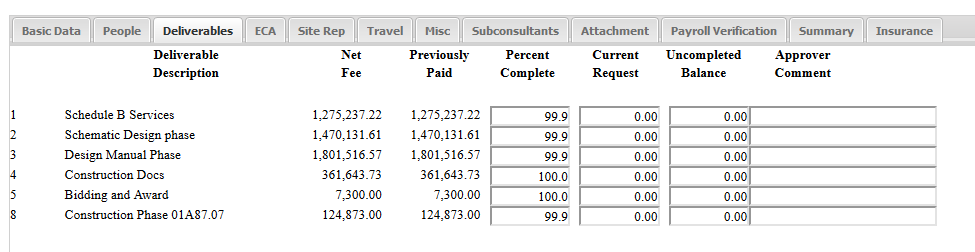 ECA Tab
There are three types of payment methods:
Direct Labor times an Overhead Multiplier

Lump Sum amount based on percentage of work completed

Actual cost based on the invoice(s) from sub-consultant plus a markup
ECA Tab
The ECA Tab is used to request payment for Extra Compensation Authorizations (ECAs).  

If an ECA is not showing on the CMR System, go to the Extra Compensation Authorization System to verify that the ECA has been approved.  

If approved, and the ECA is not showing in CMR, please contact your coordinator.

The Schedule A attached to the approved ECA Letter will indicate the payment method.

If the ECA in whole, or in part, is based on a lump sum amount then you may bill based on the percentage of the work completed.
ECA Tab Example On Next Slide
ECA Tab
If the payment method is Direct Labor, you will need to select the name of the person from the drop down menu.

Enter the Start & End Date of period being billed.

Enter the labor rate (not billing rate).

Enter the number of hours worked.

Once this information is entered, the system will calculate the cost.
Please attach all Supporting Documentation.
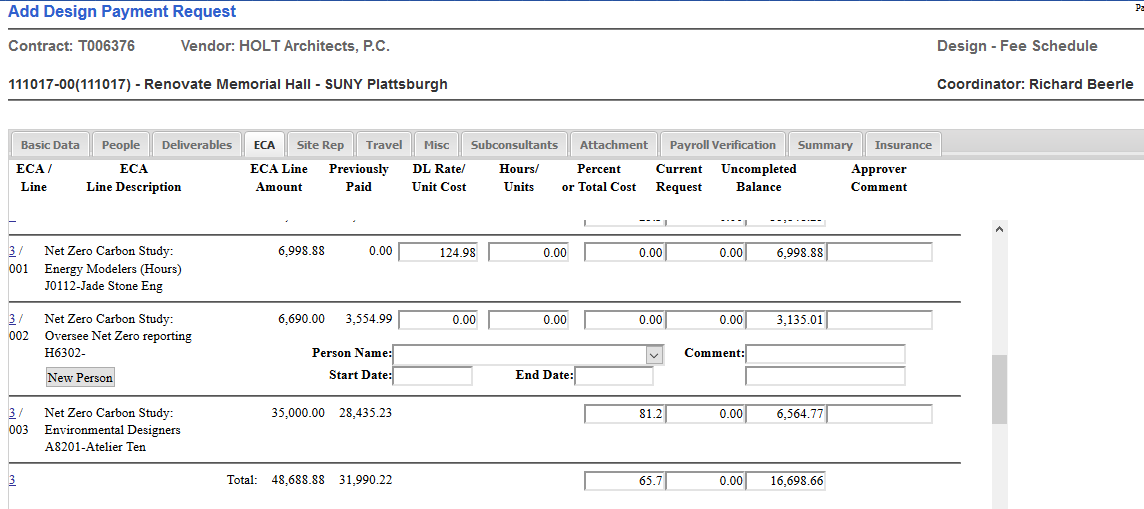 3
4
5
1
2
ECA: Field Order and Change Orders
Approved Field Orders and Change Orders are paid based on the percent of work complete.   

The fee may not be exactly 5% of the total change order or field order as only a portion of the work may be approved for reimbursement to the consultant.  

Only the reimbursable portion of the fee will be shown on these tabs.

Fees on Change Orders are designated with a number starting with a “8”.  

Fees on Field Orders are designated with a number starting with a “9”.

To see details of the Change/Field Order, you may click on the hyperlinked Change/Field Order Number.
Field Order & Change Order Tab Examples On Next Two Slides
ECA: Field Order and Change Orders Tab
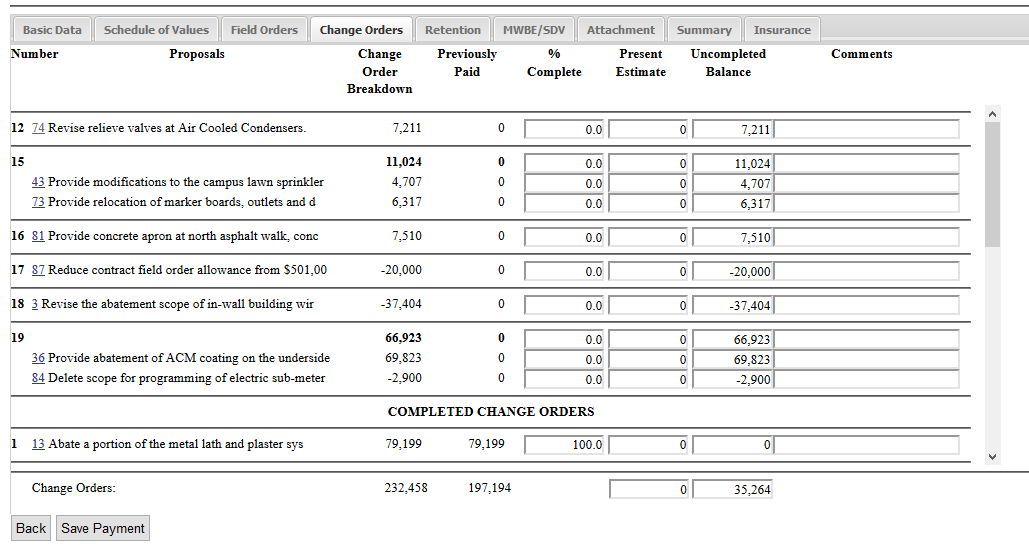 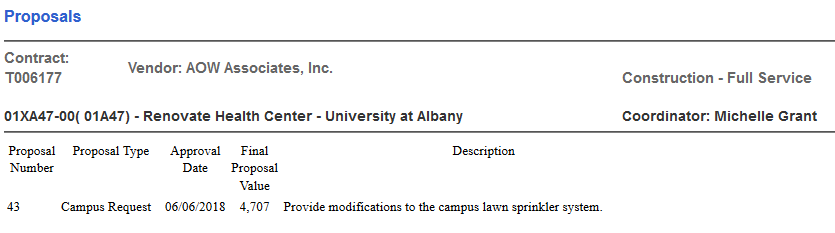 Field Order & Change Order Tab Examples On Next Slide
ECA: Field Order and Change Orders Tab
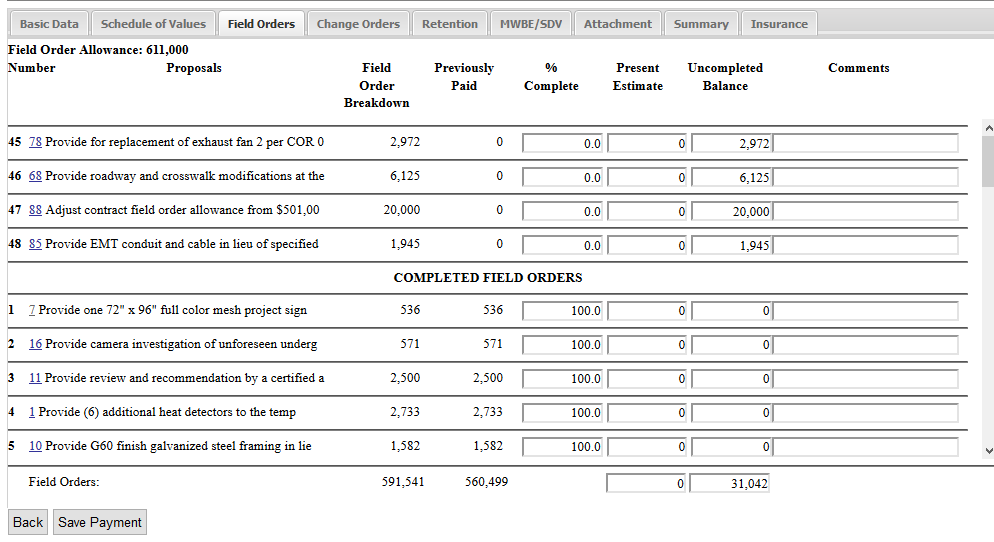 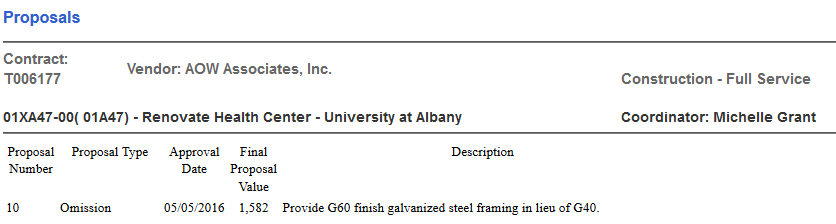 Site Representative Tab
Each Site Representative’s approved rate and mark-up will be shown when you click on the “Architect” link. 

Enter the Start and End Date worked.

Submit hours worked.

Attach the time sheets, as proof of hours worked, in the Attachment Tab with your payment request.
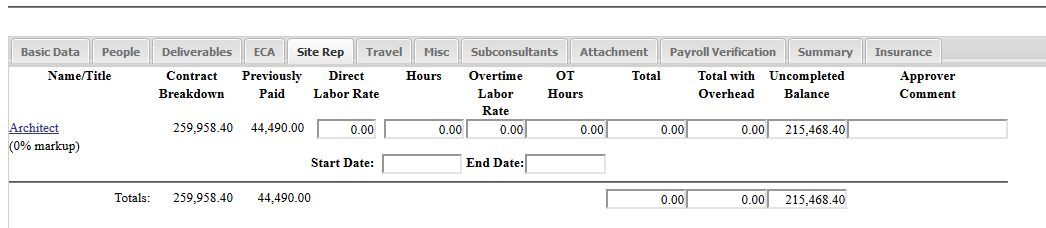 4
3
1
2
Travel Tab
Click “New Trip” to add travel to your pay application.
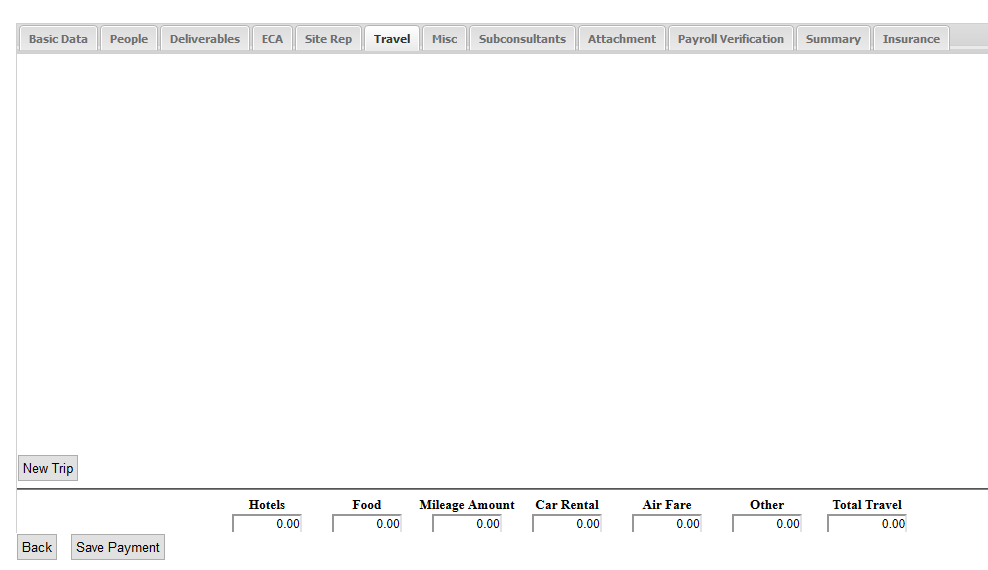 1
Travel Tab Examples On Next Three Slides
Travel Tab
First select the traveler from the drop down box. If there is a person that does not appear, they must be added to the “People Tab”.

Enter the “Start Date” (which is the date trip began). The “End Date” is the date of return.

Check the appropriate box if the person departed before 7am and/or returned after 7pm. 

Provide a brief reason for the trip under the Trip Description field, such as “Meeting with campus engineer and SUCF staff”.
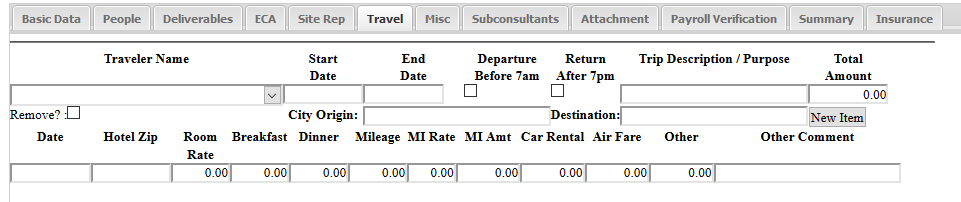 3
2
1
4
Travel Tab Examples On Next Two Slides
Travel Tab
In the City Origin, enter the city from which the traveler departed and then enter the destination, which may be as simple as SUNY Albany or SUCF main office.

In the Date field, enter the date that the expense was incurred.

If requesting reimbursement for mileage, enter the total miles traveled, and based on the Date in the date field, the mileage rate will be displayed and the amount to be reimbursed will be calculated.

Enter Car Rental or Air Fare in the appropriate field.
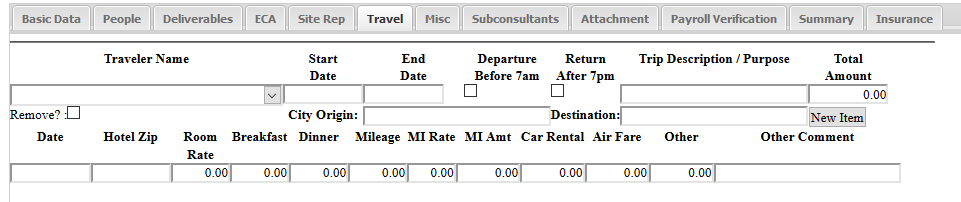 5
6
8
7
Travel Tab Examples On Next Slide
REMINDER:
Save your work as you move through the payment application request!
Travel Tab
If there is any travel expense not separately shown, please enter the amount in the “Other” field and enter a description under the “Comment” field. 

 For multiday trips: Each day must appear on a separate line.  Use the “New Item” button to add new lines.

 Create a “New Trip” at bottom of the screen (Step 1 of travel section) for each individual traveling.
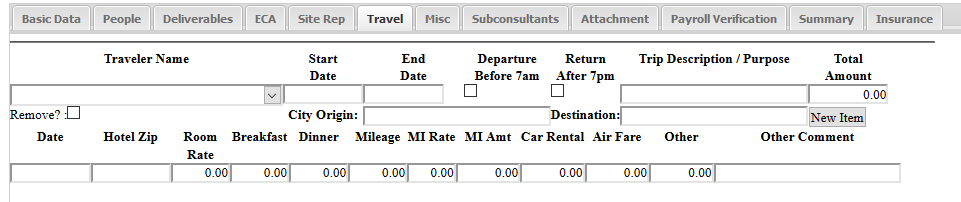 10
9
Miscellaneous Tab
The Miscellaneous Tab is used to enter all other reimbursable expenses per the contract, other than travel and lodging.  A few examples are listed below:

Printing and Reproduction Costs (only during bid period unless pre-approved in writing)

Equipment Rental

Field Office Expenses under a Construction Manager Contract

Additional testing when authorized in the contract under Reimbursable Expenses.
Miscellaneous Tab Example On Next Slide
Miscellaneous Tab
Click on the “New Misc. Item” button to add a new item to the Miscellaneous Tab.

Enter the Invoice Date, Description and Dollar Value.

Type any comments necessary.

Click “Remove” if item needs to be removed from the pay application.
Please attach all Supporting Documentation in the Attachment Tab.
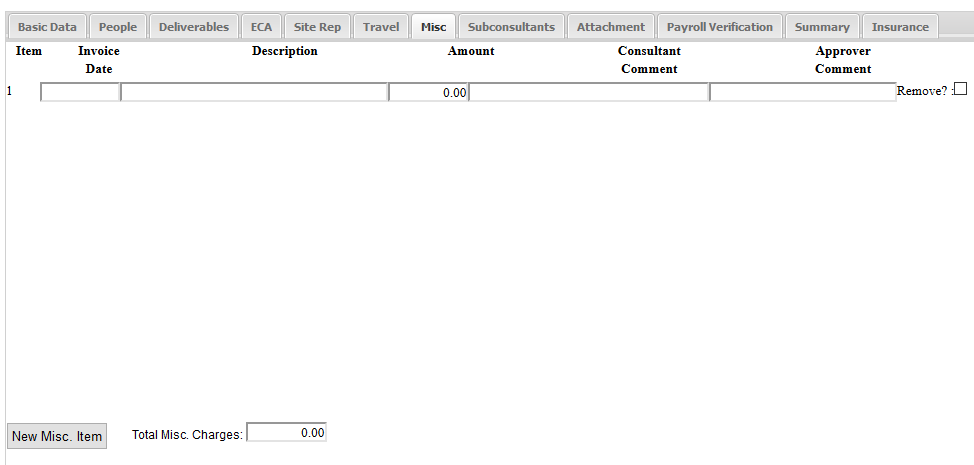 3
4
2
1
Sub-Consultant Tab
The information on this tab will be used to support and document your MWBE contract compliance.

All MWBE Consultants in the approved MWBE Utilization Plan will appear here, along with approved plan values. 

All payments to subconsultants must be reported in CMR. 

If any changes have been made to the subconsultants shown in the Subconsultant/MWBE Staff List, you must notify the Fund’s Opportunities Department for approval.  

Changes of subconsultants must be approved by the Fund’s Opportunities Department to ensure MWBE participation is appropriately maintained.
SUCF.OpportunityAdmin@suny.edu  or 518-320-1650
Sub-Consultant Tab Example On Next Slide
Sub-Consultant Tab
For each subconsultant listed, enter the scheduled start and end date for that Contract.

Enter the value of the amount actually paid to the firm since the last application for payment was submitted.
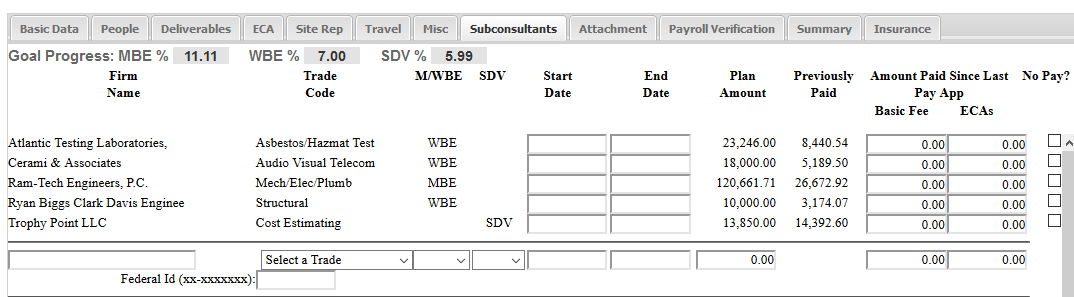 1
2
Attachment Tab
You may attach backup documentation to support the payment in Adobe.pdf format.  
Some examples: Invoices, Travel Receipts, Proof of Rate of Pay and Hours Worked.

Insert a brief description of the document(s) you are attaching.

Click “Browse” to search for and attach your file then upload into the system.
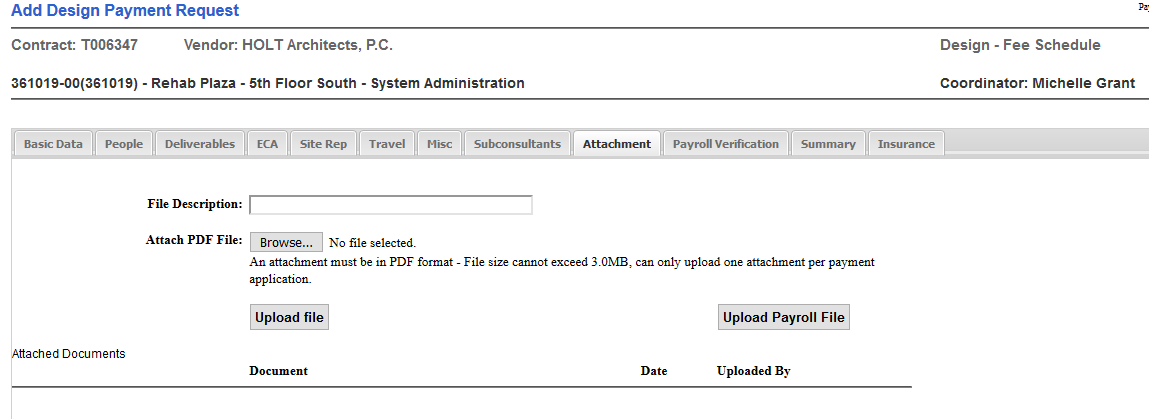 1
2
Your uploaded files will show up here.
Summary Tab
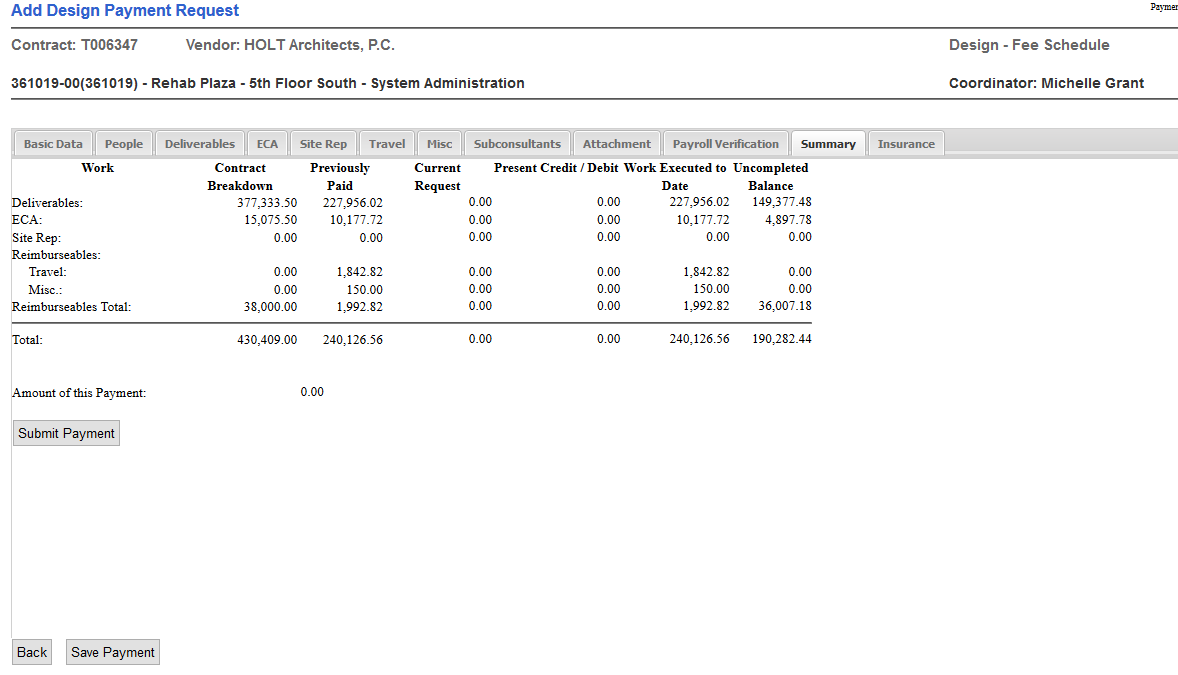 1
You can see current, previously, and remaining to be paid totals on the contract.

Click the “Save” button if you want to save the information entered but do not want to submit for approval from the Fund.

By clicking on the “Submit” button, you are verifying for accuracy and completeness of request for payment.

Once submitted, no changes can be made to the payment unless your coordinator rejects the payment back to you.
3
2
Certification Form
Once you have submitted your payment electronically to the Fund for approval, you must print the Certification Form from the Reports Tab.

The Certification Form needs to be signed and dated.

If this is a final payment and the final payment box is checked, an additional section will appear on the Certification Form stating that there will be no further billing on this Contract.

Completed Certification Form should be submitted electronically via email to the Capital Payments System mailbox (capitalpaymentsystem@suny.edu), with a CC to the SUCF Coordinator. 

***Please Note: Original Certification Forms are no longer required.
Important Items to Remember…
To verify the payment request has been submitted, you can go to the Basic Data Tab, where the submitted date and amount will be displayed.

It is important to attach all documentation and backup supporting your request for payment.

After the payment request has been successfully submitted to the Fund, the payment request will be reviewed.  

The Fund may make adjustments to the payment without prior notification.  

To expedite the Fund’s approval process, it is important that the signed Certification Form is received and approved by the Fund as soon as possible.

To view any adjustments to your payment you can always go to the Reports Tab / Revision Log.  This will show any, and all adjustments made.
SUCF Approval
Approval is Contingent Upon:
Successful Electronic Submission

SUCF Review

Signed Certification Form Received and Approved
Office of State Comptroller (OSC), 
Review and Payment Status
Once your Payment Application is approved, OSC will perform a final review before the payment is made.  

The CMR Basic Data Tab will be updated with check information once the payment is made.

You may submit your next payment in CMR once your previous payment is          released by the Fund.
Payment Process Conclusion
3
4
5
1
2
Electronic Submission
Enter Payment Information
Print,
Sign, and Email  Certification Form
SUCF Approval
OSC  Approval and Payment
This concludes our overview of CMR and submitting a payment to the Fund.

Thank you for your time!
Any questions, you can email the Fund at CapitalPaymentSystem@suny.edu.